РАЗДЕЛЬНЫЙ СБОР ТКО В КЕНОЗЕРСКОМ НАЦИОНАЛЬНОМ ПАРКЕ: ПЕРВЫЕ ШАГИ И ПЕРСПЕКТИВЫSelective Collection of Municipal Solid  Wastes at the National Parks «Kenozersky» and «Onezhskoye Pomorye»: First Steps and Prospects
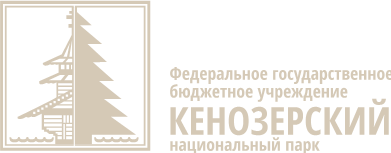 Межрегиональный семинар 
«Особенности перехода на новую систему обращения с ТКО в Арктических регионах России»,
г. Архангельск – 2017
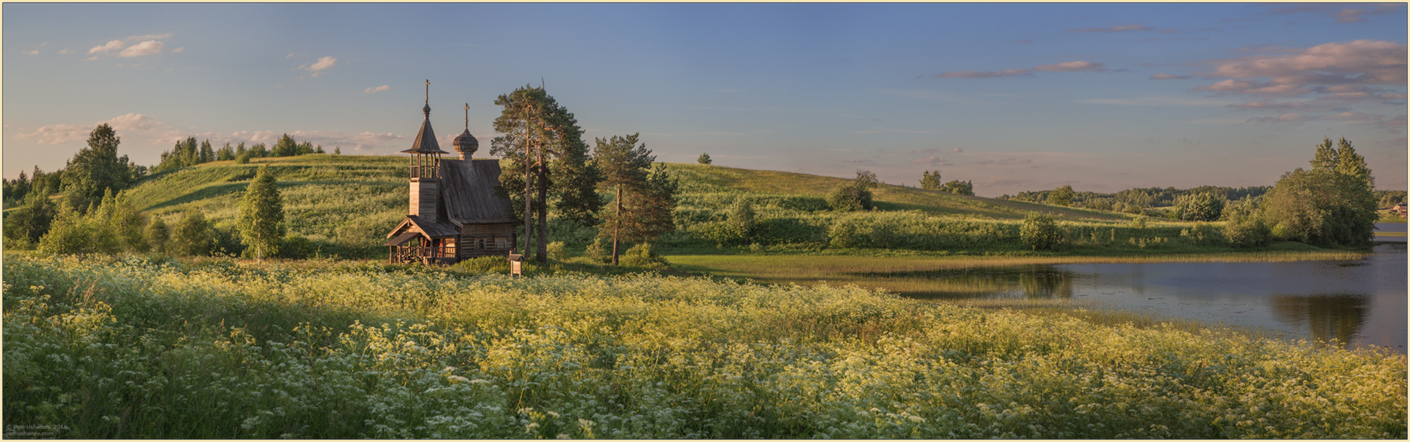 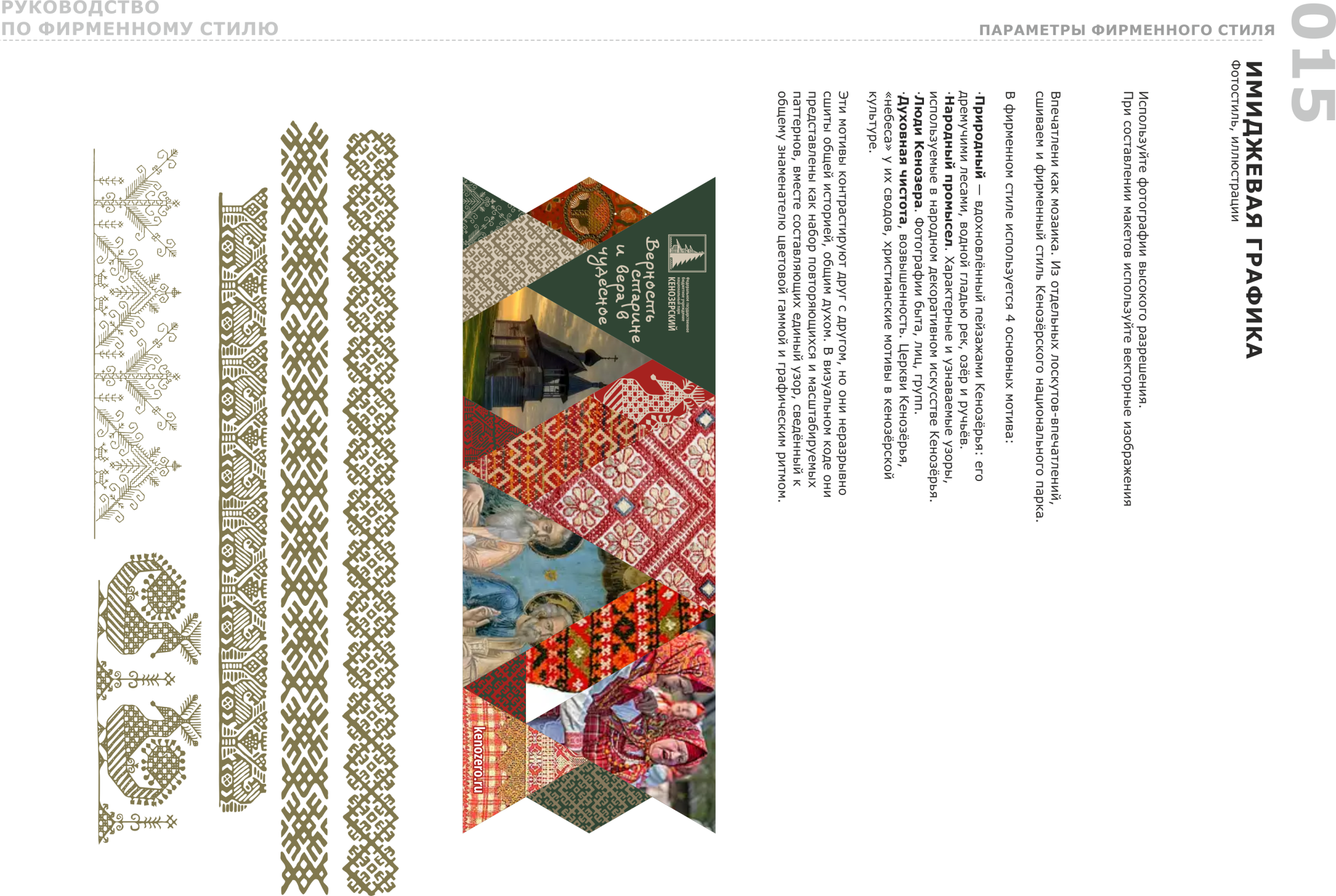 КЕНОЗЕРСКИЙ НАЦИОНАЛЬНЫЙ ПАРК
Образование / The Kenozersky national park was founded in 1991  
Площадь / Park area – 141 354 га / ha
КОТР / Important bird area – 2000 
Биосферный Резерват ЮНЕСКО / UNESCO Biosphere Reserve – 2004
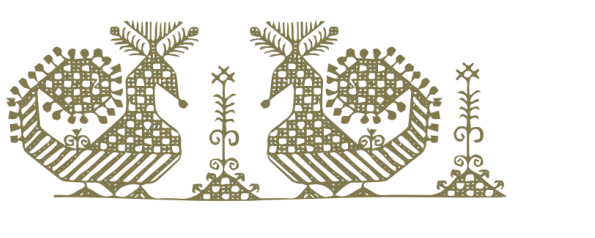 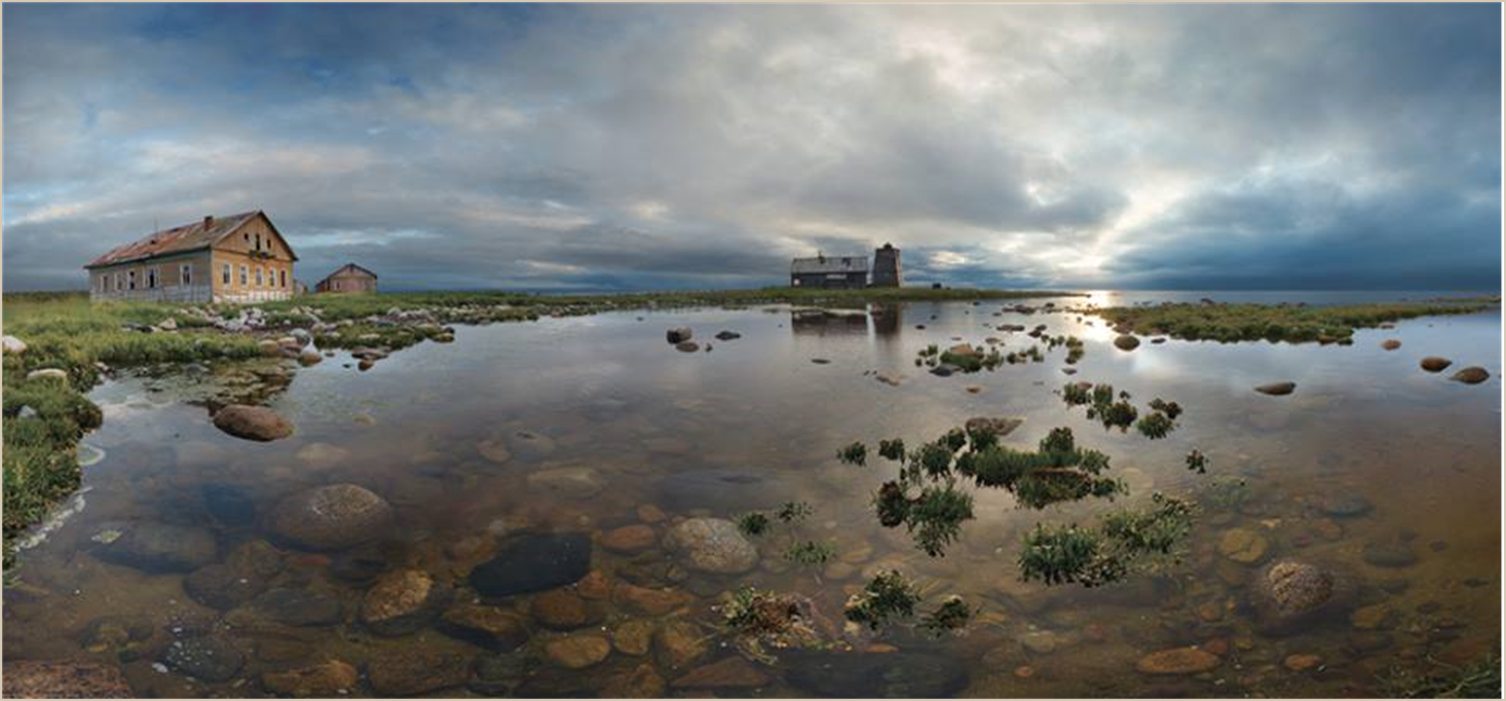 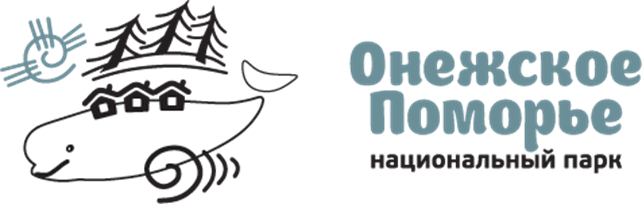 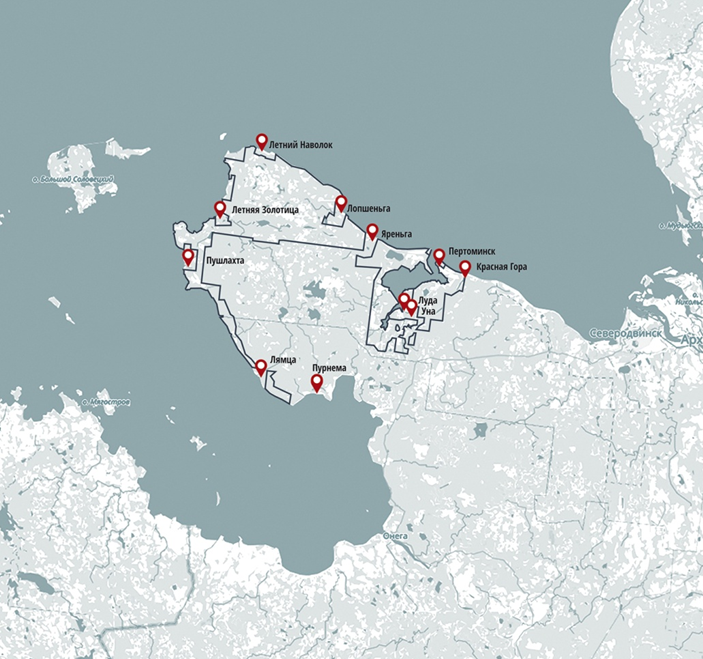 Образование / The national park “Onezhskoe Pomorye” was founded in 2013
Площадь / Park area - 201 668 га / ha,
включая акваторию Унской губы Белого моря, КОТР
Реорганизация, присоединение к ФГБУ «Национальный парк «Кенозерский» / Joining the "Kenozersky National Park" - 2016
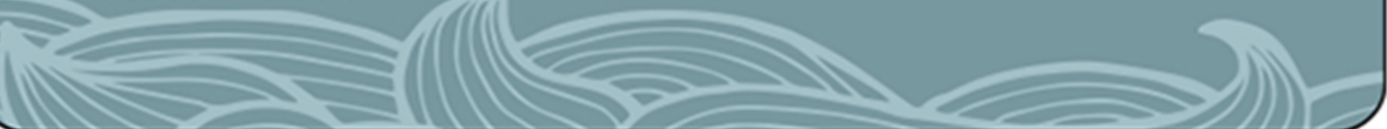 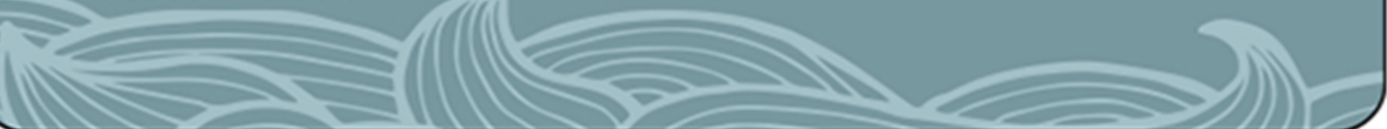 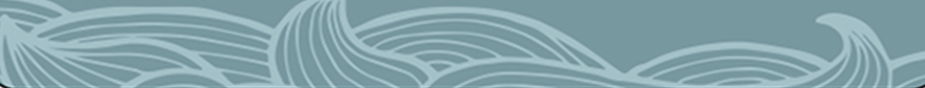 МАСШТАБ ПРОБЛЕМЫ МУСОРНОЙ АТАКИ / HIGH DEGREE PROBLEMS OF GARBAGE ATTACK
Угроза состоянию природных комплексов ООПТ / The threat to the natural complexes of protected area
Социально-экологические угрозы / Socio-ecological threats
Cнижение эстетической ценности территории / Decrease aesthetic values of the area
Ограничение развития туризма в национальном парке / Limiting the development of tourism in the national park
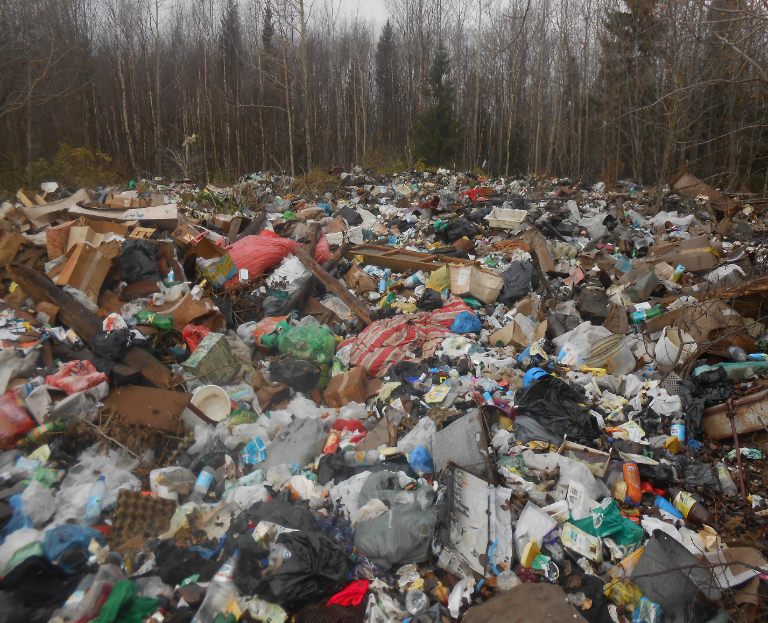 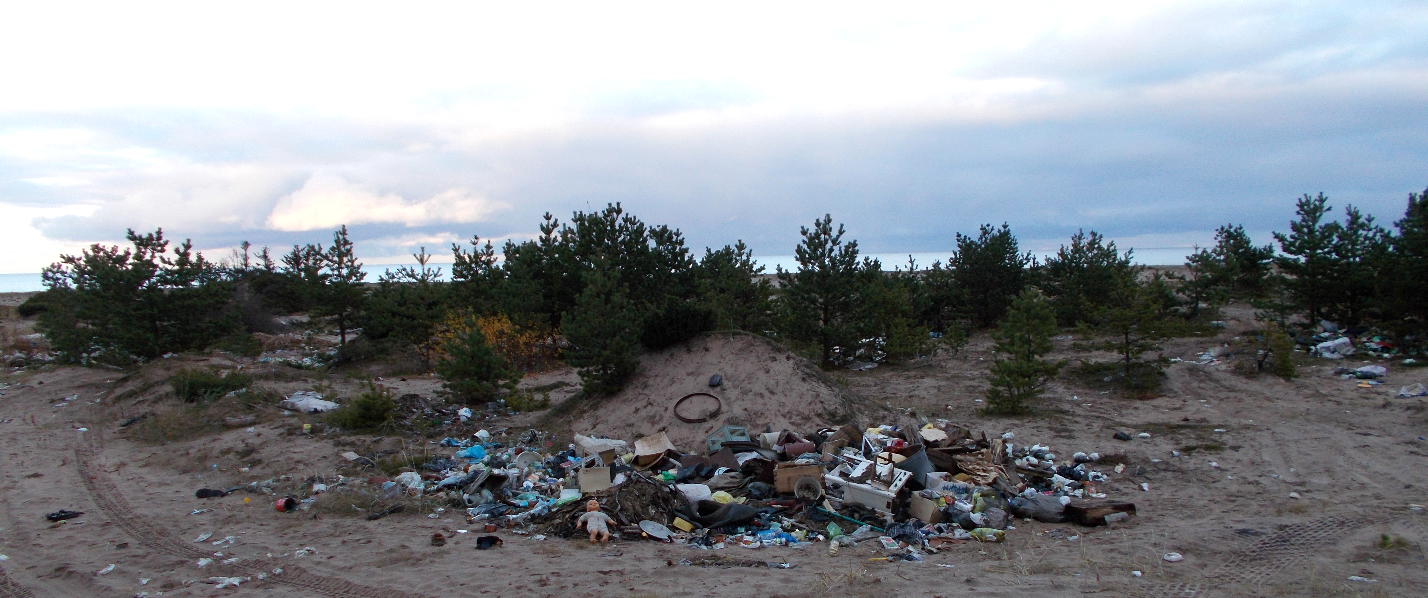 МЕСТНЫЕ ИНИЦИАТИВЫ / ACTIVITY OF LOCAL RESIDENTS
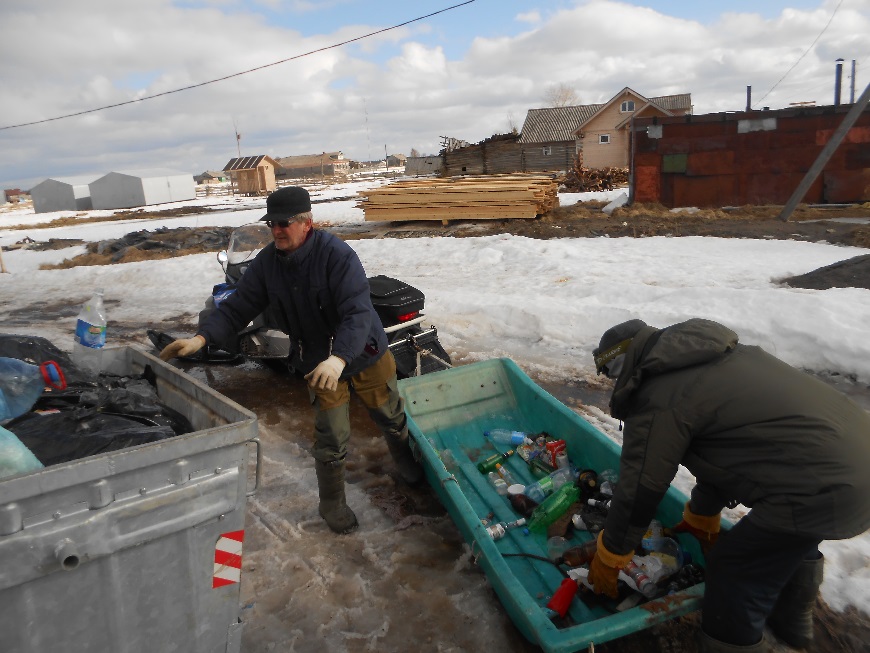 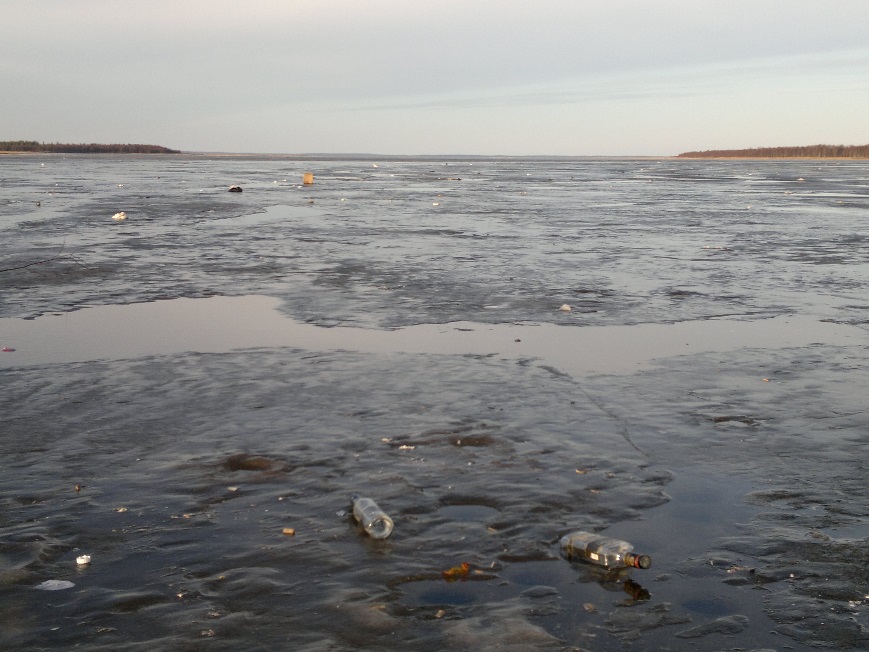 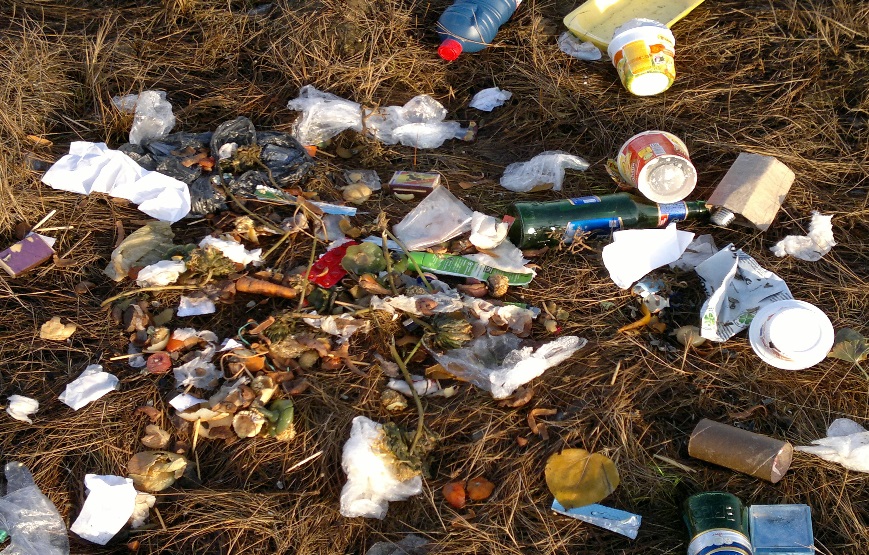 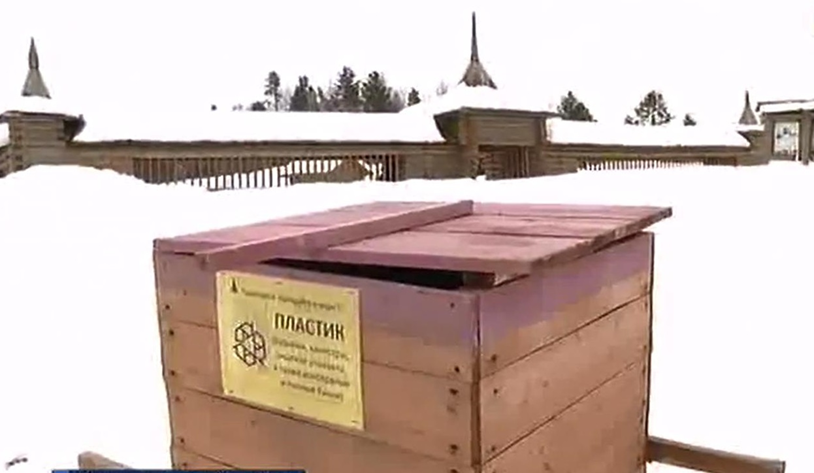 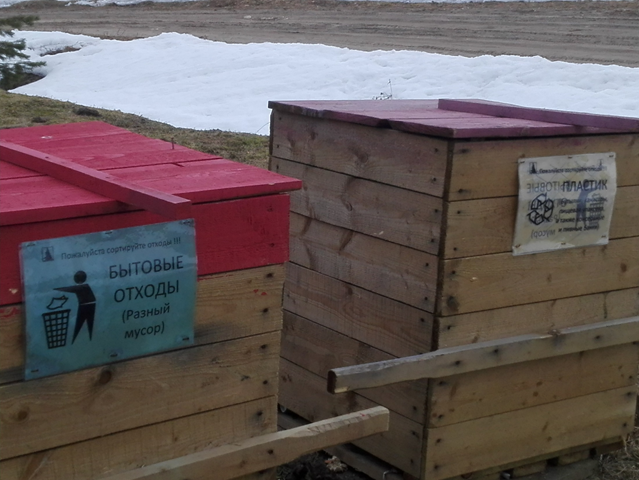 ЦЕЛИ ЗАДАЧИ ПРОЕКТА / PROJECT OBJECTIVES
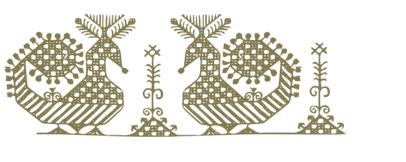 ЦЕЛЬ / The purpose of the project – Сохранение природных комплексов национальных парков «Кенозерский» и «Онежское Поморье» /  
Preservation of natural complexes of the National Parks «Kenozersky» and «Onega Pomorye»
Information, education and active involvement of the local population and visitors to the national parks to the separate collection of municipal solid and dangerous waste

Introduction of separate collection system, storage and utilization of municipal solid and dangerous waste

Elimination of objects of accumulated environment damage
Информирование, обучение и активное вовлечение местного населения и посетителей парка к раздельному сбору твердых коммунальных и опасных отходов

Внедрение системы раздельного сбора, накопления и утилизации твердых коммунальных и опасных отходов

Ликвидация объектов накопленного вреда окружающей среде
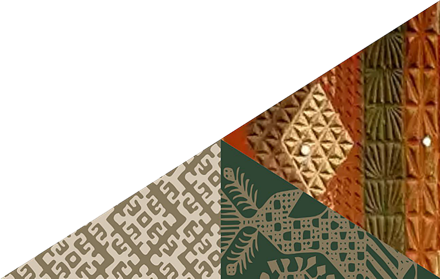 НАЧАЛО 2016 / START 2016
Приобретено для Кенозерского парка / 
were purchased for National Park:

пресс ПГП-4 мини в дер. Вершинино) / 
   hydraulic press PGP-4 mini in the village 
   Vershinino                                                                     
пластиковые контейнеры для  раздельного сбора мусора в КНП / plastic containers for separate waste collection 
изготовлены памятки и информационные знаки для посетителей национального парка / instructions and information signs for visitors of the National Park were made
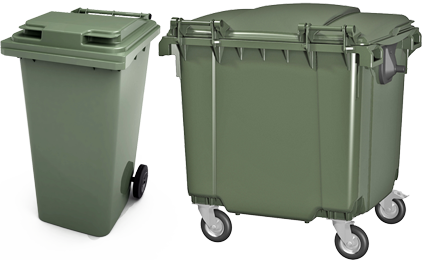 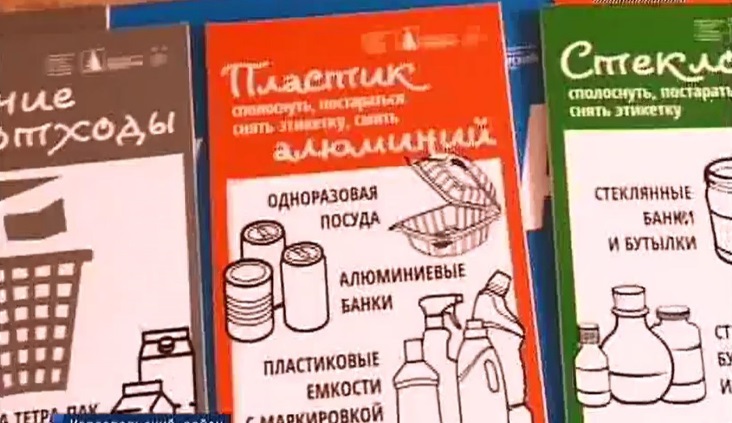 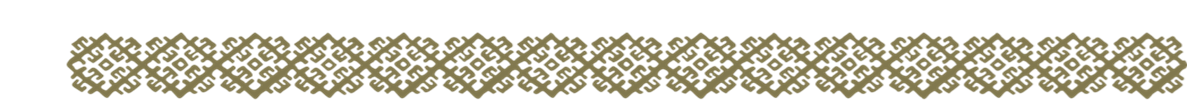 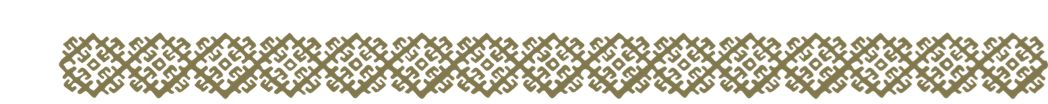 ОПОРНЫЕ ТОЧКИ ПРОЕКТА / THE AREA OF THE PROJECT
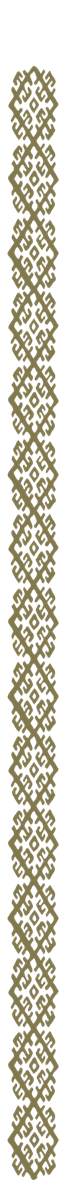 Кенозерский НП / 
The Kenozersky national park
НП Онежское Поморье / 
The national park “Onezhskoe Pomorye”
8 деревень / 
8 villages

Вершинино
Морщихинская 
Поча
Усть-Поча 
Першлахта 
Филипповская 
Масельга 
Орлово
9 деревень /
9 villages

пос. Пертоминск
 Уна 
Луда
Лопшеньга
Яреньга 
Летний Наволок
Пурнема
Лямца
Летняя Золотица
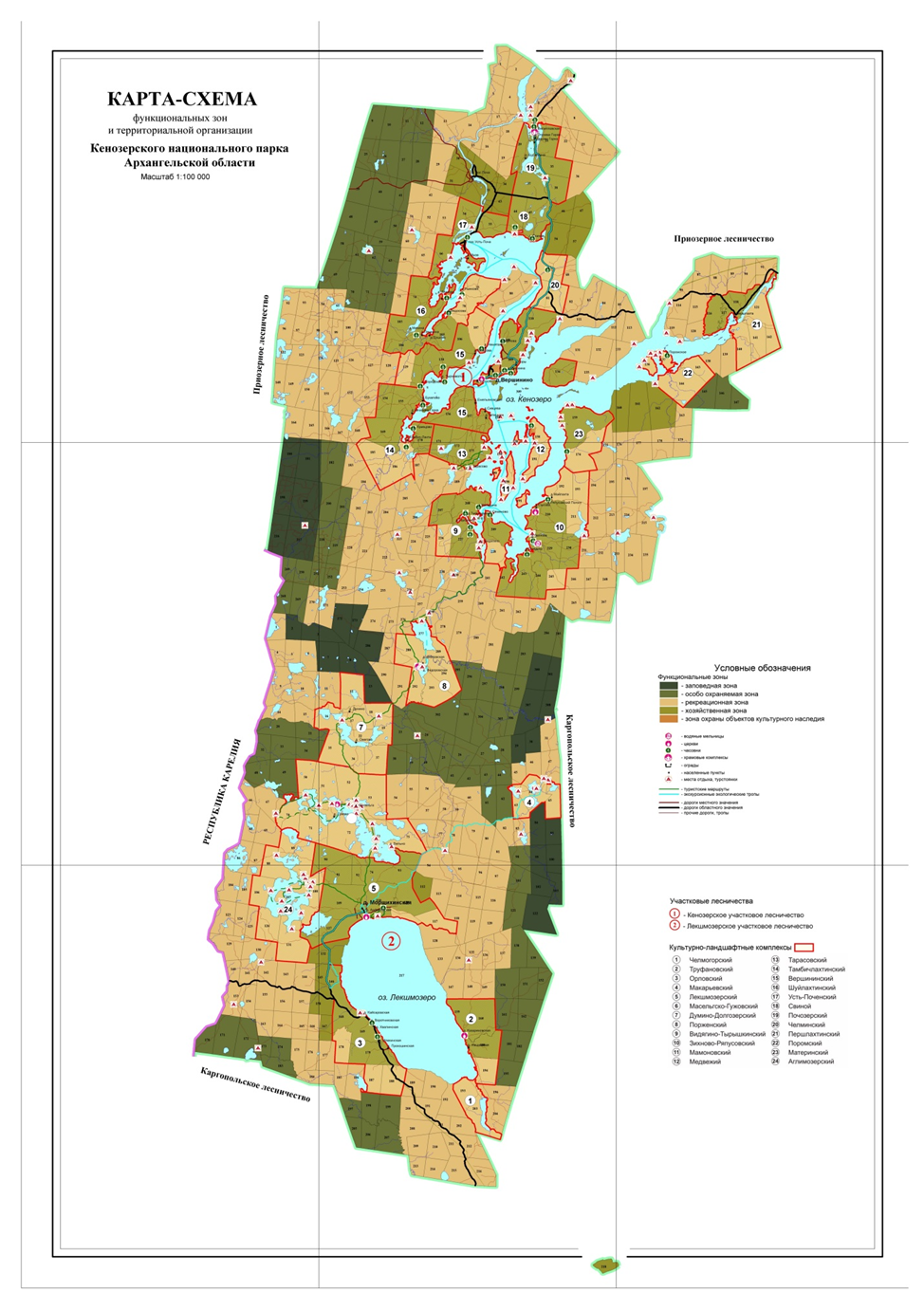 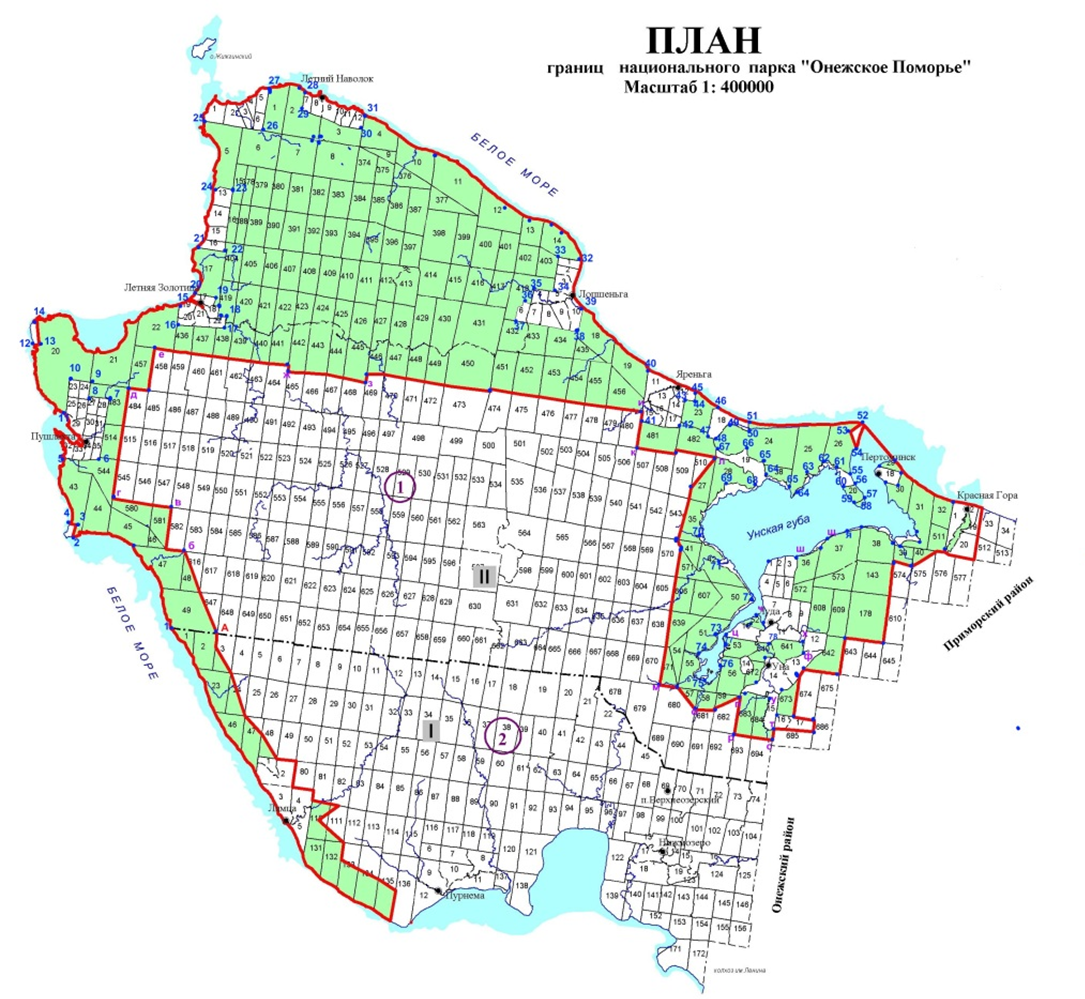 Партнеры проекта – Администрации МО «Каргопольский МР», «Плесецкий МР», «Онежский МР», «Приморский МР» / The project partners – Municipalities  of the Kargopolsky, Plesetsky, Onezhsky and Primorsky districts
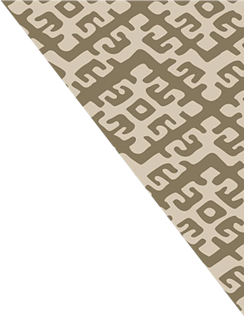 1. Обучение местного населения и посетителей национальных парков раздельному сбору ТКО и опасных отходов / Education of the local population and visitors of the national parks on the separate collection of municipal solid and dangerous waste
Publication of information booklets

Articles in periodicals

Production of information stands and signs to be placed on tourist parking of the national parks 

Implementation of ecological measures and actions on separate collection of waste, including reception of hazardous waste from the population (batteries, lamps)
Издание информационных буклетов

Публикации в периодических изданиях

Изготовление информационных стендов и знаков для размещения на турстоянках национальных парков

Проведение экологических мероприятий и акций по раздельному сбору мусора, в том числе прием от населения опасных отходов (батареек, ламп)
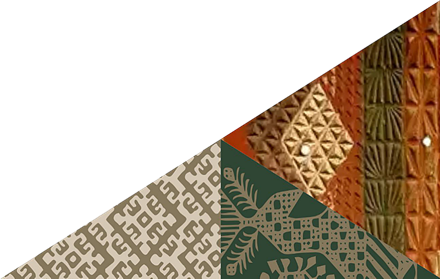 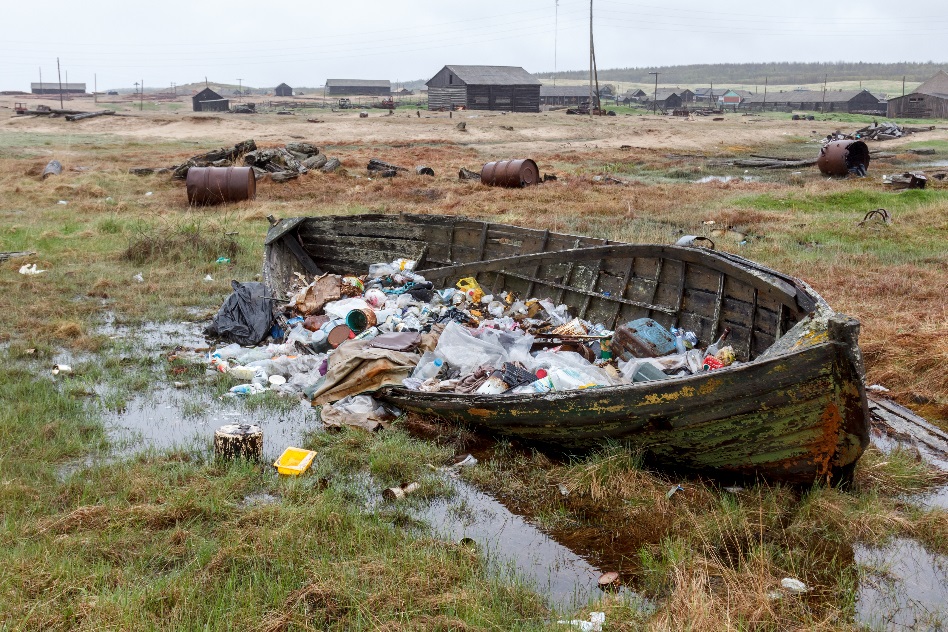 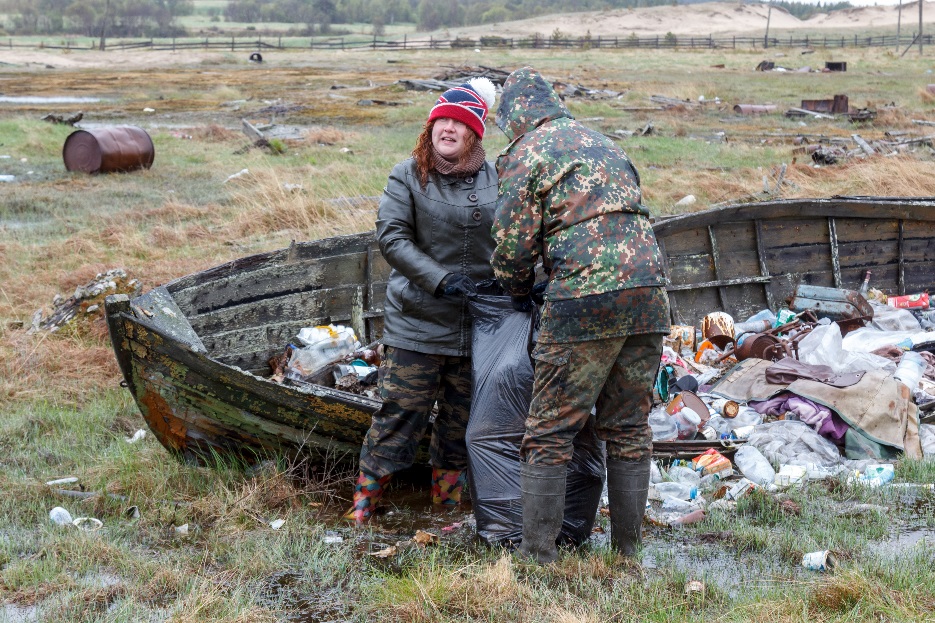 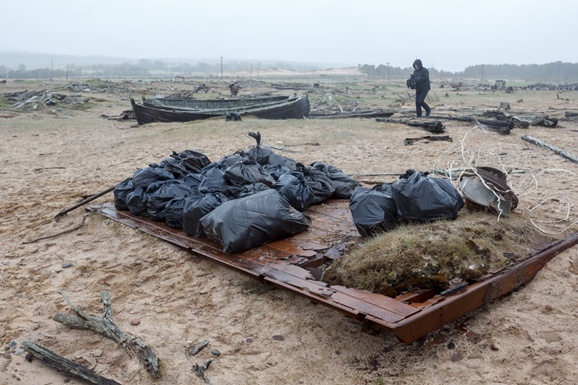 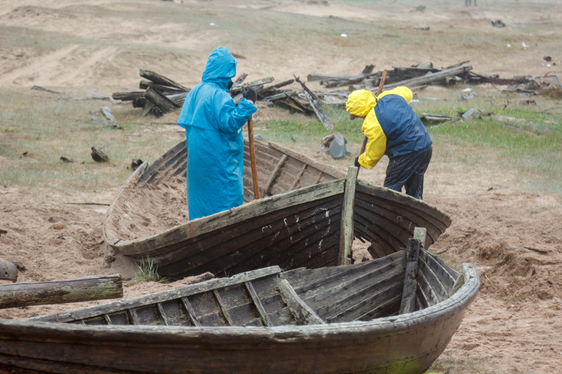 «Вечная стоянка карбасов»:
опыт привлечения волонтеров для уборки территории
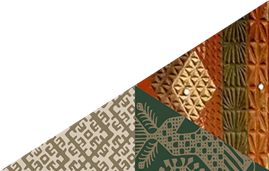 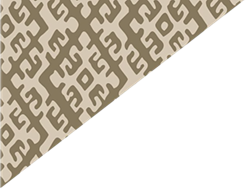 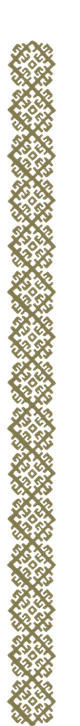 ПЕРВЫЕ ШАГИ / FIRST STEPS
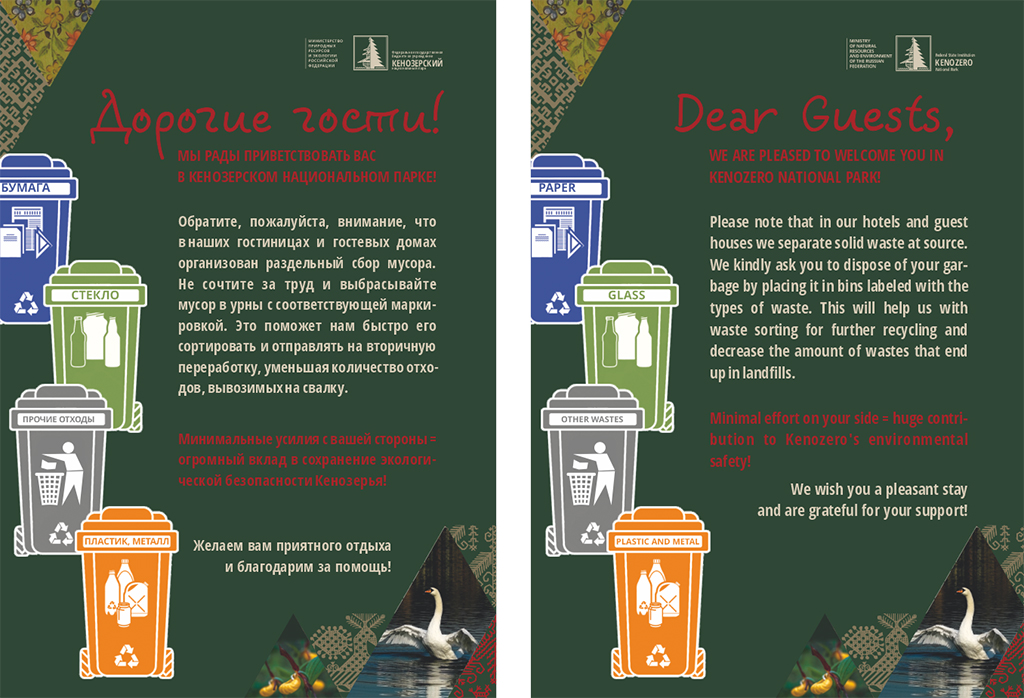 УСЛОВИЯ УСПЕХА:

Терпение / Patience

Доброжелательность/
    Friendly 

Контроль / Monitoring 
    and control

Последовательность /
    Continuity

Опора на жителей /
    Reliance on local people
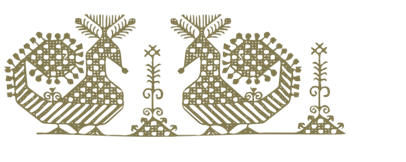 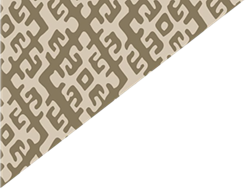 ПЕРВЫЕ ШАГИ / FIRST STEPS
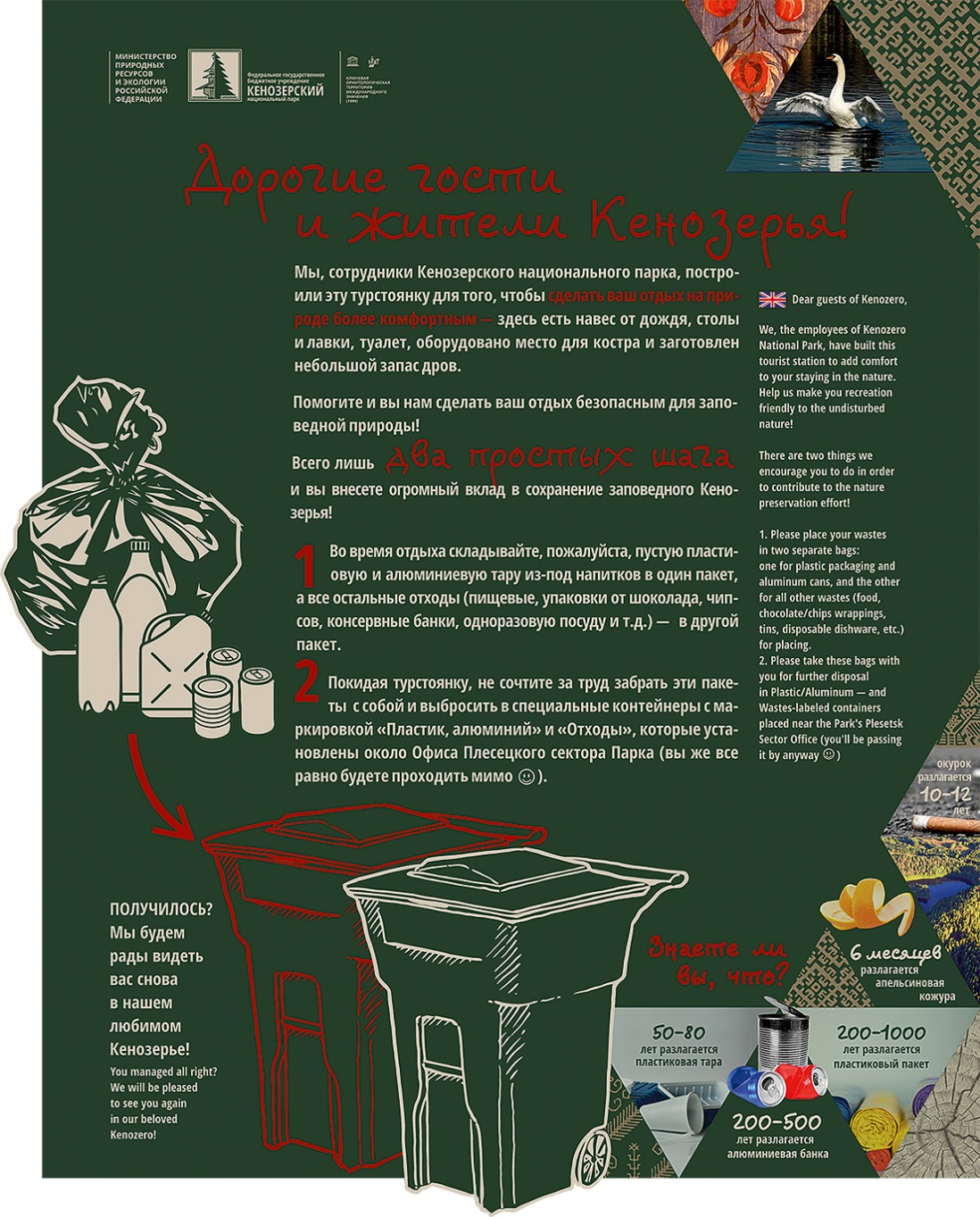 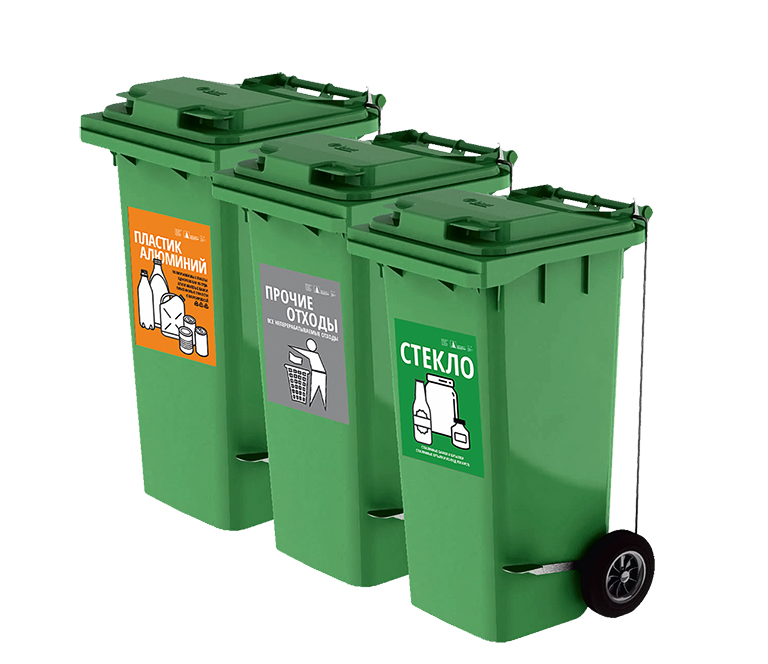 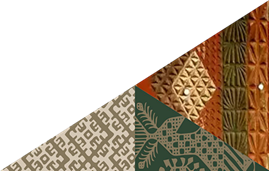 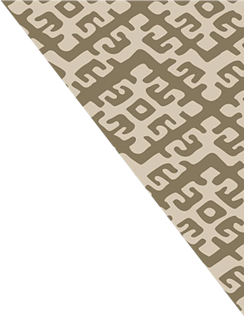 2. Раздельный сбора ТКО на объектах инфраструктуры НП / Improvement of separate collection system of MSW at the park infrastructure facilities
Приобретение 79 контейнеров: 26 объектов в КНП, 5 – в Онежском Поморье / acquisition of missing plastic containers at the tourist infrastructure facilities of the NP (hotels, quest houses, touristic complexes) – 79

Оборудование: 10 навесов у всех гостиниц и гостевых домов для установки контейнеров, 13 компостных контейнеров у гостиниц и гостевых домов для утилизации пищевых отходов, 30 деревянных контейнеров для раздельного сбора мусора на туристических стоянках, 6 площадок временного накопления отсортированного пластика, стекла, металла, бумаги (картона) / provision of sheds on the sites of placement of containers for separate collection of plastic, glass, paper (cardboard), metal in all the objects of touristic infrastructure – 10; provision of wooden compost containers for utilization of food waste near all the objects of touristic infrastructure – 12, provision of wooden containers for separate collection of waste on tourist parking of the national parks – 30, provision of sites for temporary accumulation of preselected plastic, glass, metal, paper (cardboard) – 6

Приобретение 4 прессов для пластика, 2 установок для дробления стекла, 2 пеллетайзеров, 12 контейнеров для опасных отходов (батарейки, люминесцентные лампы и другие ртутьсодержащие лампы)  / acquisition of presses for plastic – 4, acquisition of installation for crushing glass – 2, acquisition of pellet presses (for recycling of sawdust), acquisition of containers for hazardous waste (batteries, fluorescent tubes and other mercury-containing lamps) – 12 

Обучение 4 сотрудников ФГБУ «Национальный парк «Кенозерский» сортировке перерабатываемых отходов и правилам работы с прессами  / Staff training of FGBI «National park «Kenozersky» on sorting of recyclable waste and how to operate presses

Корректировка Проекта Норматива Образования Опасных Отходов и Лимитов на их Размещение / correction of the Waste Generation and Disposal Limits Project (WGDLP) of FGBI «National park «Kenozersky»
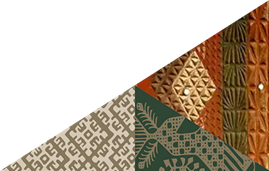 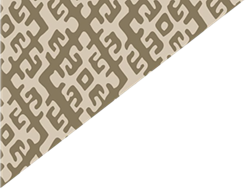 3. Внедрение схемы временного накопления, вывоза и утилизации ТКО (прочие отходы) с объектов инфраструктуры национальных парков / 
Implementation of the interim storage scheme, disposal and utilization of MSW (other waste) from the park infrastructure facilities
Оборудование площадок временного накопления ТКО (прочие отходы) с объектов инфраструктуры в деревнях Вершинино, Морщихинская, Луда / provision of sites for temporary accumulation of MSW in villages Vershinino, Morschikhinskaya, Luda

Оформление лицензии для ФГБУ «Национальный парк «Кенозерский» на транспортирование отходов 1-4 классов опасности / acquisition of license for transportation of waste of 1-4 class of hazard for BGBU «National Park «Kenozersky»

Приобретение установки для сжигания ТКО в д. Луда / acquisition of incinerators of MSW for Luda Village

Получение разрешительных документов для осуществления деятельности по сжиганию ТКО (прочие отходы) / acquisition of license for activity in burning MSW (other waste)
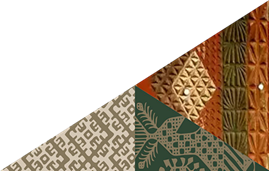 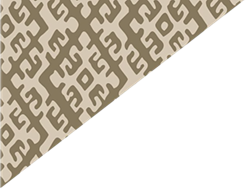 4. Проведение подготовительных мероприятий по ликвидации существующих несанкционированных свалок / Carrying out preparatory measures for the elimination of existing unauthorized dumps
Выявление и обследование всех несанкционированных свалок на территориях национальных парков / 
    Identification and examination of all unauthorized dumps on the territories of the national parks

Разработка проектно-сметной документации по вывозу и утилизации мусора с территорий несанкционированных свалок / 
    Development of the design and estimate documentation for works on disposal and utilization
    of waste from  territories of unauthorized dumps
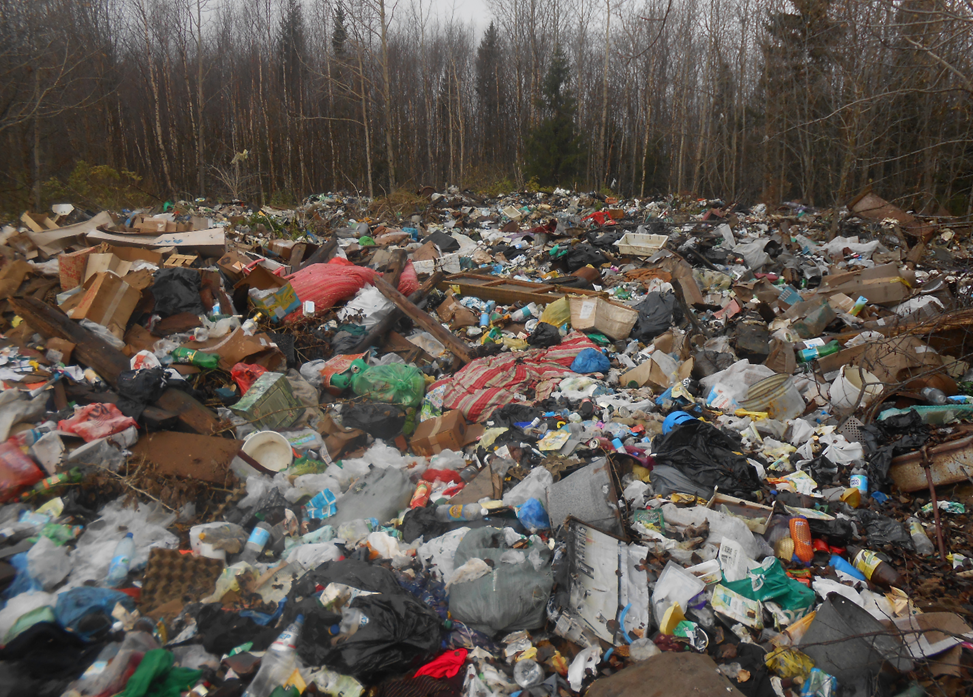 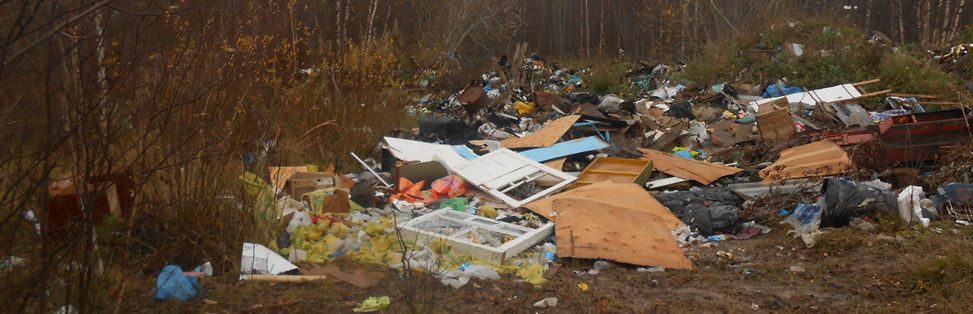 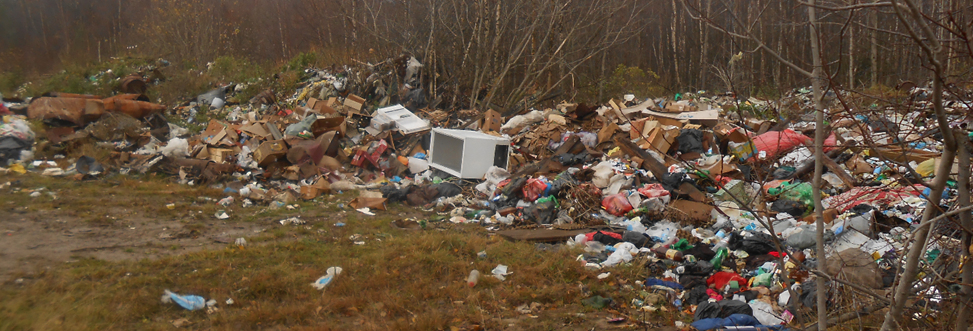 ОБЪЕКТЫ ИНФРАСТРУКТУРЫ НАЦИОНАЛЬНЫХ ПАРКОВ
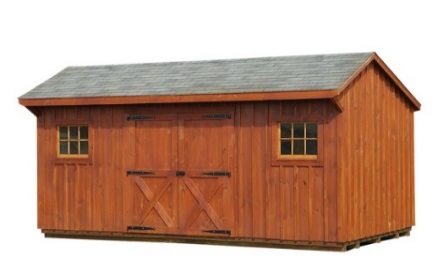 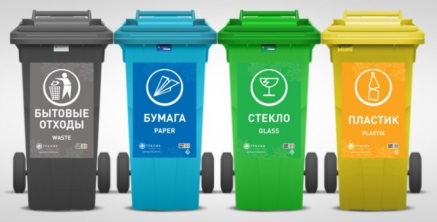 PLASTIC GLASS METAL, PAPER
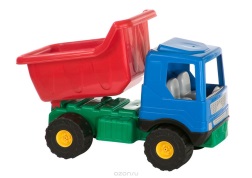 ПЛАСТИК СТЕКЛО МЕТАЛЛ БУМАГА
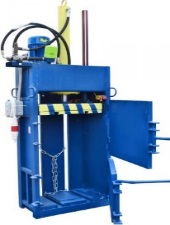 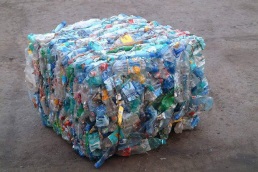 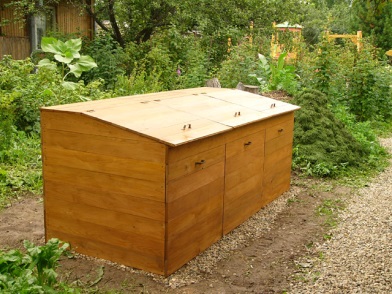 ПИЩЕВЫЕ ОТХОДЫ
FOOD WASTE
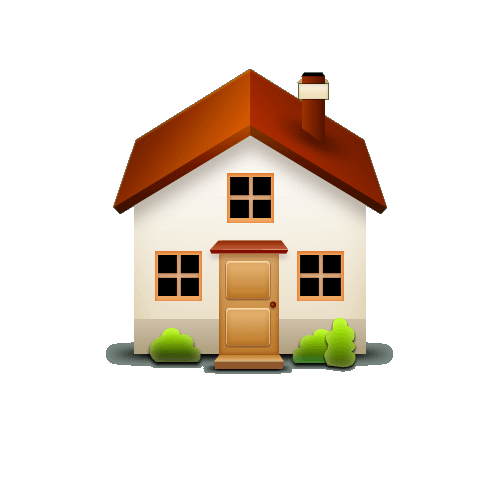 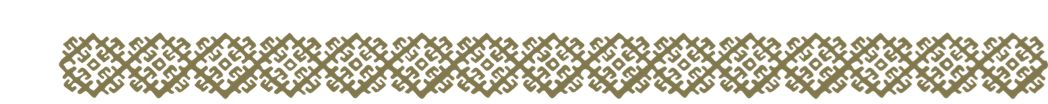 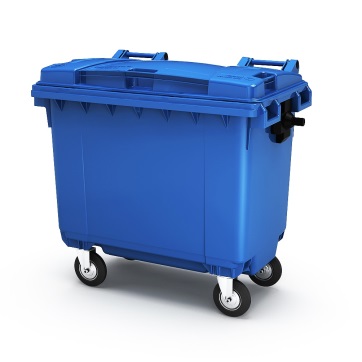 ПРОЧИЕ ОТХОДЫ
OTHER WASTE
ТУРИСТИЧЕСКИЕ СТОЯНКИ И ПРИЮТЫ
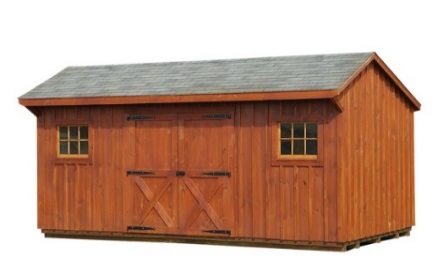 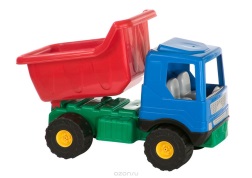 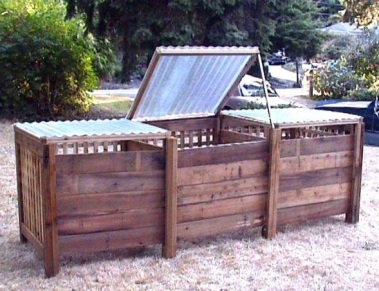 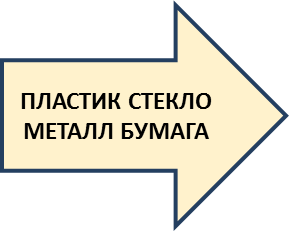 PLASTIC GLASS METAL, PAPER
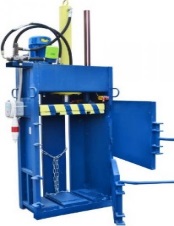 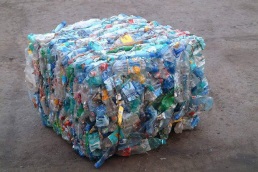 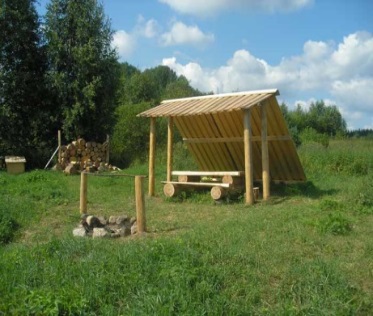 OTHER WASTE
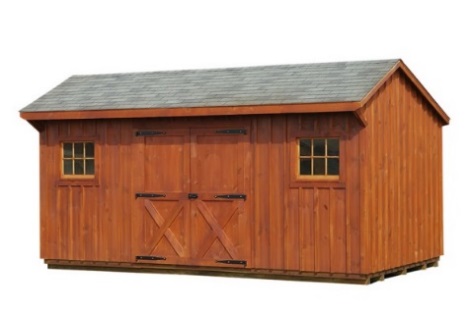 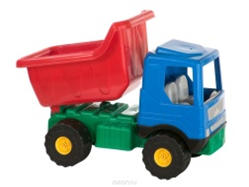 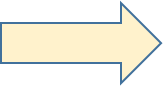 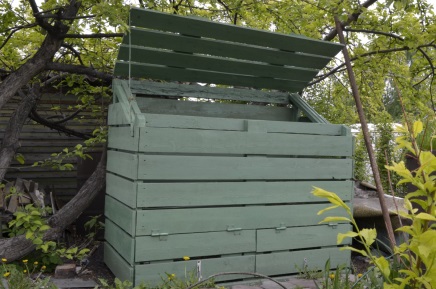 ПРОЧИЕ ОТХОДЫ
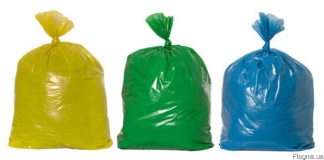 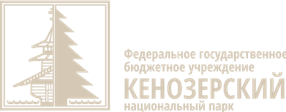 Спасибо, всех приглашаем в гости! Thank you for your attention and welcome!
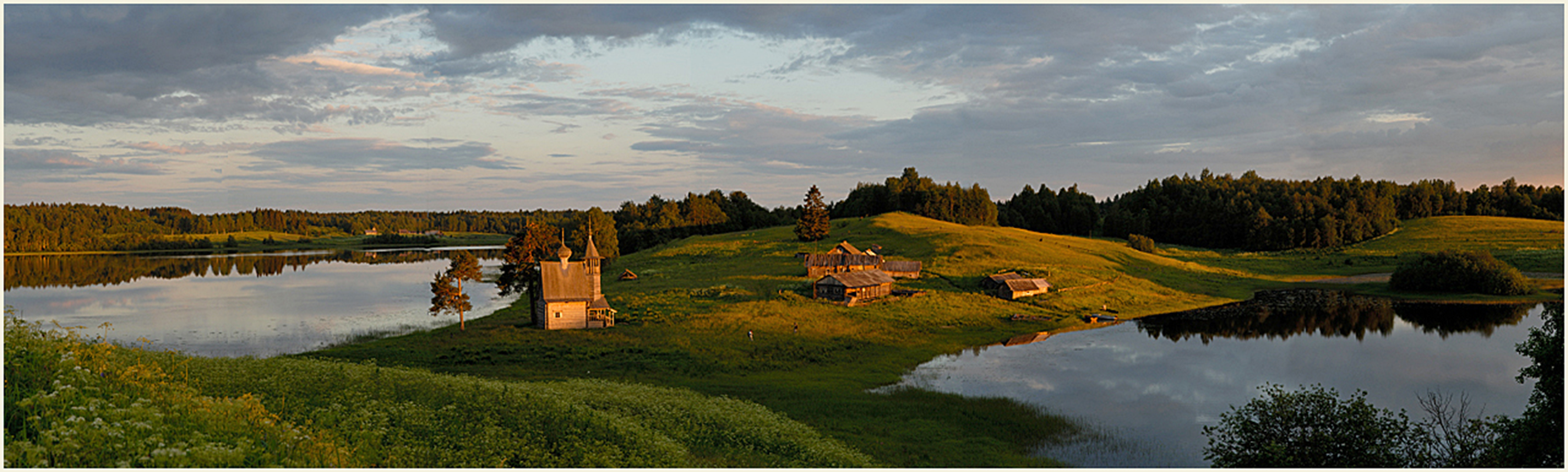